Writing Intensive STEM Classes
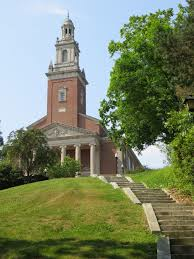 Matt Kretchmar

Department of Mathematics and Computer Science
Denison University
Granville, OH
Cultural Values in STEM
List the cultural values prevalent in your STEM discipline.  	(rewarded behavior)
Computer Science
Exceptional Time Management
…
Cultural Values of CS
Exceptional Time Management
Brilliance
Attention to Detail
Vast Factual Knowledge
High Performance
Cultural Values of CS
Submits projects on time (early)
Shows insight (creativity)
Everything is correct (obscure cases)
Exceptional recall and design
Super high scores on exams
[Speaker Notes: CS professors are more likely to use models of Fixed Mindset (reward innate ability) than other college faculty.  This is especially true in non-intentional expressions.]
Cultural Values of CS
Where is there cultural overlap?
Who identifies with values?
Who does not?
How do cultural values impact pedagogy and assessment?
Alignment of Assessment and Learning
Students do the minimum, infrequently take the initiative to go deeper.
“Will this be on the final exam?”
Students do the wrong work, missing the goal of the assignment.
Issues of “improper sharing”.  
“Can I get extra credit?”
Research on Pedagogy in CS
Limited Data-based Research at Denison
 => small numbers

Explore Pedagogical Research Literature
=> Evidence based solutions to culture and pedagogy problem.
Evidence Based Pedagogy
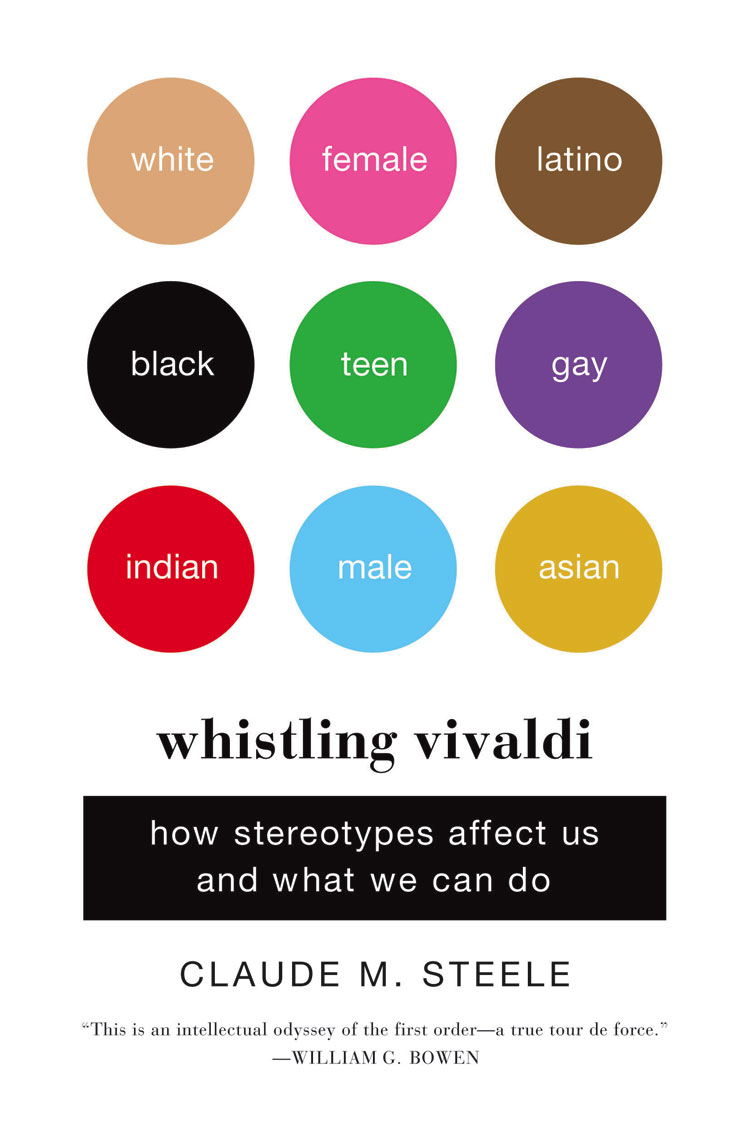 whistling vivaldi  
by 
Claude M. Steele
Evidence Based Pedagogy
Engaging Ideas  
by 
John Bean
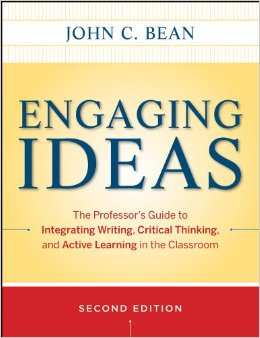 Evidence Based Pedagogy
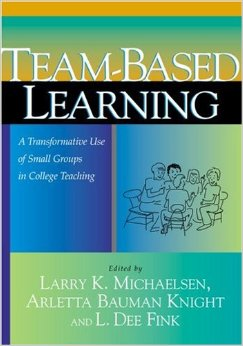 Engaging Ideas  
by 
Larry Michaelsen
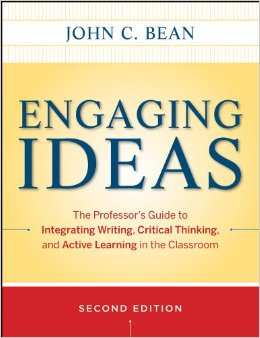 Writing Intensive Courses
Writing as a Tool For Learning 
Writing as more than an assessment activity.
Hierarchy of Understanding
Case Study: Artificial Intelligence
CS339 Artificial Intelligence
Elective in the CS major
12-20 CS + Math + Physics Majors
Juniors and Seniors
Case Study: Artificial Intelligence
Artificial Intelligence
By 
Russell and Norvig
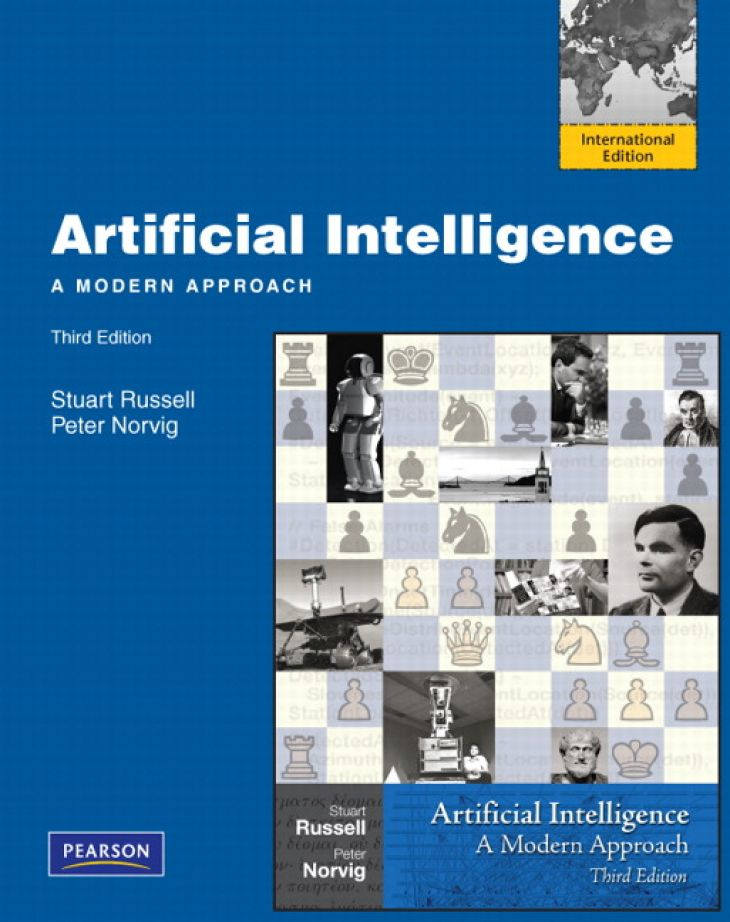 Case Study: Artificial Intelligence
Traditional AI
Survey Course
10-15 Topics (topic per week)
Cursory Projects
Breadth over Depth
Primary Learning Goal: Provide students a comprehensive survey of Artificial Intelligence
Case Study: Artificial Intelligence
Writing Based AI
Research Projects Course
4 Group Projects (3 weeks per project)
Deep, open ended projects
Depth over Breadth
Primary Learning Goal: Provide students an opportunity to think like an AI practitioner.
Case Study: Artificial Intelligence
Assessment
Four Projects, 20% each		80%
Final Exam				20%
All project assessment through research papers.
Case Study: Statistics
Math102 Statistics
Non-majors Service Course
18-24 Students
Primarily Sophomores
Case Study: Statistics
Course Organization
6 units, each based on learning goal of the course
Written project/paper per unit
Exam every other unit
Reinforcing Homework
Group based
Writing Conversion
The Teaching of Writing
Teaching Writing is not Assigning Writing
Resources for Writing Pedagogy
Focus Areas for Writing Development
Writing Specific Exercises and Activities
Writing as a tool for learning
Important Role for Writing Projects
Writing Project
Governing conceptual idea
Reinforce class discussion, homework
Application oriented
Integration of idea into real world
Case Study: Artificial Intelligence
Writing as a Linear Process
Writing as a Recursive Process
Writing to Promote Under-represented Groups
Group based pedagogy
Replace high-stakes, one-shot assessment (exam)
Value individual progression
More flexibility and choice
Provide valuable learning experience while challenging/changing dominant CS cultural ethic
Contact
Matt Kretchmar
kretchmar@denison.edu
www.denison.edu/~kretchmar